Mesa Técnica en Contingencia
       Línea PIE
Abril 2020Coordinador técnico Depto. D.O.S. 
Oscar Delgado
Temas a abordar:
Contingencia actual, situación Fundación.
Directrices institucionales. 
Consideraciones del Equipo de Trabajo.
Intervención en crisis.
Buenas Prácticas.
Programa Mesa en Contingencia
09:00 – 09:10 Saludo inicial, revisión situación actual.
09:10 – 09:30 Comentarios de Directores respecto del Funcionamiento del programa en Contingencia.
09:30 – 10:15 Revisión directrices institucionales, Consideraciones con el equipo de trabajo, Intervención en crisis.  
10:15 – 10:45 Preguntas y/o dudas de parte de Directores.
10:45 – 11:30 Respuestas y establecimiento de acuerdos.
11:30 – 12:00 Cierre de Mesa.
Contingencia actual
Situación de emergencia sanitaria Mundial.
Implica diversos movimientos institucionales con los principales Co-garantes a fin de establecer formas de trabajo en contingencia.
Preocupación constante y permanente por participar y promover discusiones que permitan un adecuado trabajo de los Programas.  
Prioridad en relación a los NNA y el ámbito proteccional.
Preocupación por los equipos de trabajo y Directores/as en su gestión.
Directrices institucionales en contingencia
Documento general respecto de la Intervención en Contingencia Sanitaria. 
Documento Directrices Institucionales por Línea. Especificaciones respecto de la continuidad de la intervención en este contexto.  
Revisión constante de Circulares Sename, lineamientos TF. 
Posición Institucional respecto de:
Entrega de informes a TF. 
Egresos/ingresos. 
Registro de información.
Consideraciones con el equipo de Trabajo
Hemos visualizado que existe un porcentaje de profesionales que funciona de manera distinta en contextos de crisis. Evidencia indica que existe un porcentaje cercano al 25% que refiere que las personas no se manejan bien estas estas circunstancias. 
Rol del Director en el manejo del equipo. Aumento de ansiedades. Necesidad de directrices más específicas. Consideraciones respecto al límite de las intervenciones. 
SE MANTIENEN LAS DOS DIMENSIONES RELEVANTES DE LA GESTION DIRECTIVA: CARACTER CUALITATIVO Y FENOMENOLOGIO DE LA INTERVENCION; Y EL CARACTER TECNICO-ADMINSITRATIVO.XXX
Director/a debe estar atento a la Salud Mental del equipo, en las particularidades de cada sujeto, dinámicas que se establecen, manejo en esta crisis, etc. Esto puede ser apoyado por Depto. D.O.S.
Buscar opciones alternativas, buenas prácticas, etc. 
En este ámbito existe el permanente apoyo y disposición del D.O.S. para apoyar este ámbito.
Intervención en Crisis
Intervenir entendiendo los alcances del dispositivo actual (llamado o video llamada, dependiendo de las posibilidades). Una intervención en crisis incluye: escucha atenta, contención, intento de alivio, de búsqueda de otras alternativas de resolución, etc.  
A través del llamado o video conferencia, se debe contactar y conocer la percepción del adulto/a responsable. Buscar con él/ella formas de resolución, o alternativas de resolución de conflicto. De no existir esta posibilidad, y de ser situaciones graves, se deberá tomar otras acciones (con las que se cuenta en la actualidad) oficio a TF, indicación a Sename de la situación, solicitud a OPD, Municipalidad, o Carabineros que se asista al domicilio.
Recordar a los equipos que bajo esta contingencia se deberá actuar de la misma forma que si fuera presencial, que sólo cambia el dispositivo, el cual claramente entrega menos material que la intervención presencial, pero la orientación debe ser la misma. 
Siempre debemos priorizando en esta contingencia: 
LO PROTECCIONAL. POSTERIOR A ESTO, AVANZAMOS EN OTRAS ACCIONES. 
La particularidad, también debe ser atendida. Si existe una familia que vive en el cerro, y no tiene acceso a internet, y no quiere hablar con nosotros, que podemos hacer?
Respecto de la ayuda social
Primero recordar que nuestra Fundación, en su área de protección, está abocada a la intervención Psico-socio-legal, de NNA en desprotección o que han sido vulnerados en sus derechos. 
Se entiende que bajo estas circunstancias actuales existan muchas familias a las cuales en el ámbito económico existirá una importante merma. Ante esto ha aparecido muchos Programas que solicitan la posibilidad de apoyo material, tipo Canastas familiares.  
Esto no es parte de nuestro objetivo como fundación. Sería solo en casos excepcionales.
Si bien es comprensible esta necesidad de las familias. Nuestro rol apunta a generar coordinaciones entre las familias y Co-Garantes o Redes a cargo de este ámbito (OPD, Municipalidad-DIDECO, JUNAEB), con quienes generar que este apoyo se haga factible. Orientando a la familias en su búsqueda, generando el lazo con otros organismos, etc.
Paseo Presidente Errázuriz Echaurren 2631, Piso 5 - Providencia
Mesa Central +56 2 2873 7900
www.ciudaddelnino.cl
Iconos
Cambio de color
Seleccionar el icono a utilizar
Pinchar la pestaña “Inicio” en la barra de herramientas







Seleccionar “Relleno de Forma” y escoger el color que necesita.
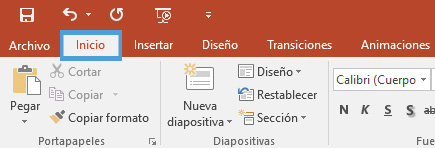 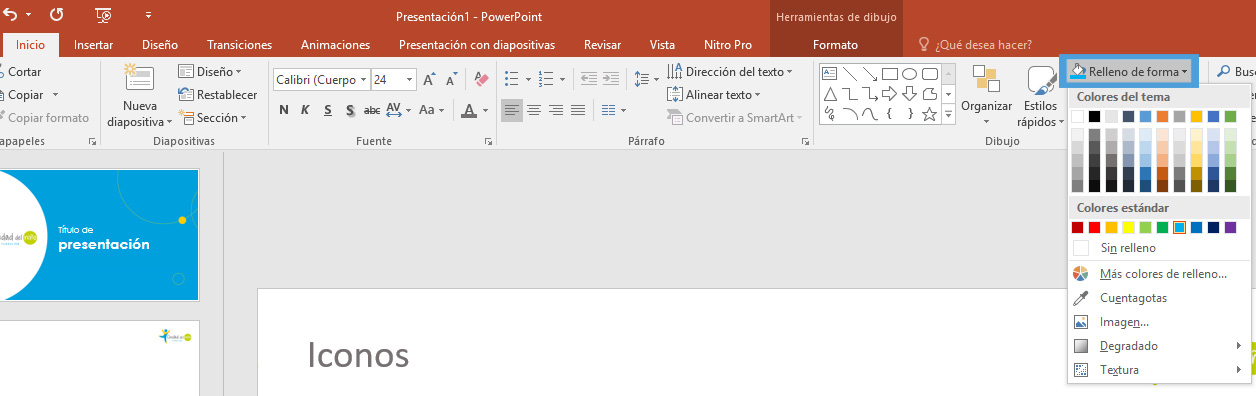